A SYRACUSE SLIDESHOW PRESENTATION
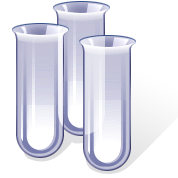 Copyright 2013, all rights reserved.
PROTEINS AND NUCLEIC ACIDS
or
BABY, IF YOU UNZIP MY GENES WE CAN MAKE SOME POLYPEPTIDES
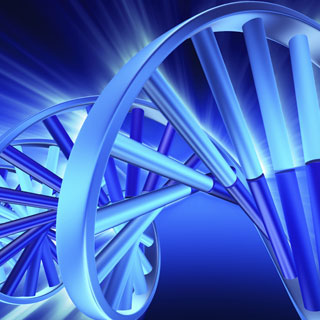 D.M. Syracuse, Presenter
TST BOCES
Ithaca, NY
And we begin…
Slide Contents
Something remotely interesting
Some “science” thing
Ask questions…
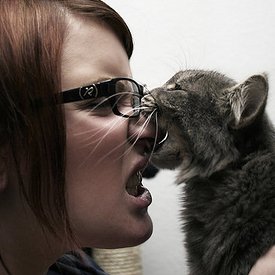 No yelling at the table
periodic
Carbon is the “backbone” of the
      molecules-O-life.
 Carbon forms four covalent bonds.
C
No yelling at the table, cont.
Hydrogen can form one covalent bond; oxygen, two.
 All of the molecules-o-life contain these three elements (C,H,O)
O
H
One of these things…
Nitrogen and phosphorous set apart some molecules-o-life from others.
 Both nitrogen and phosphorous can form three covalent bonds.
N
P
Proteins
or
Polypeptides
Nice to meat you
Proteins are made of many amino acids strung together with covalent bonds.
AA
AA
AA
AA
The Standard 20
There are 20 standard amino acids and a few weird ones.
 Selenocysteine incorporates Se.
 Pyrrolysine is found in methanogenic bacteria

 Many others are used to make other molecules, e.g. Triptophan  Serotonin, Arginine  Nitric Oxide, Glycine  Heme groups
 Some are modified by industry, e.g. MSG
 Some are modified after transcription!
Proteinogenic
Non-Proteinogenic
Gotta Hand it to you..
Amino acids have “handedness,” or chirality.  This means that they cannot be superimposed on their mirror image.
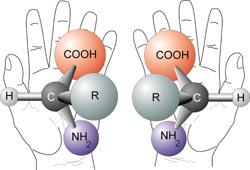 Southpaws unite!
Almost all the amino acids incorporated into proteins are L-amino acids, not D-amino acids.
 Bacterial cell walls contain mostly  D-amino acids, though.  
 L-amino acids dissolve in water much more easily.
Life from space?
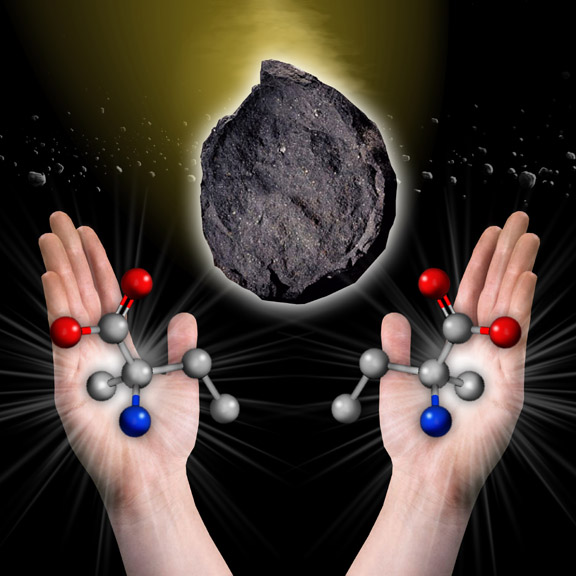 Bond, Peptide Bond.
Amino acids are held to each other with special covalent bonds – peptide bonds.
Shake Your R Group, Baby.
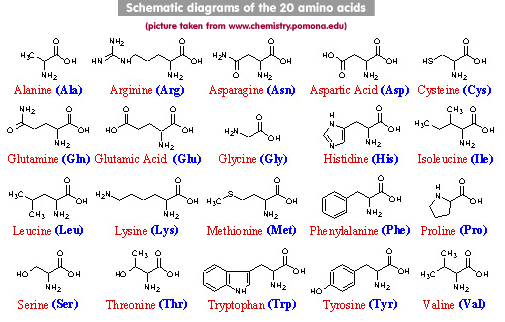 Scientific Cuddling
Amino acids in a chain don’t just stay in a chain.  They curl up and combine with other chains.

 1° structure – straight chain
 2° structure – folding to create structures, e.g. zinc fingers, β-pleated sheets, α-helices or coiled coils.
 3° structure – Structures interact
 4° structure – Combination with other chains.
The structures
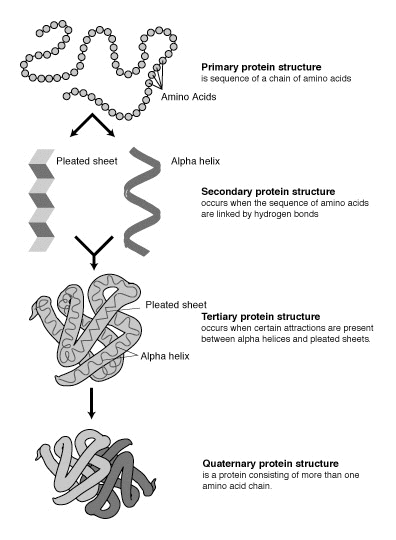 Haemoglobin
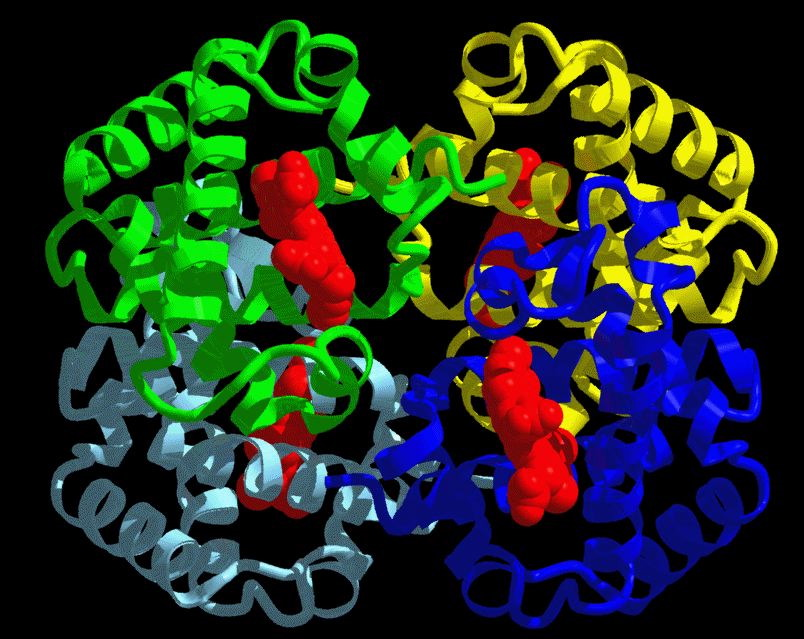 ATP Synthase
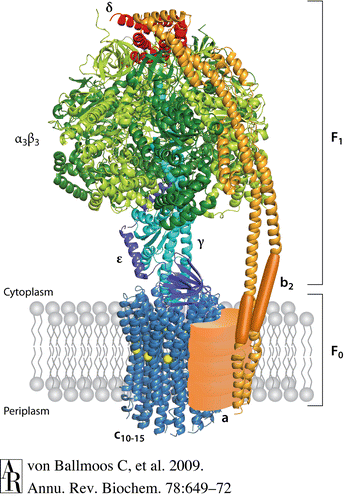 Salivary Amylase
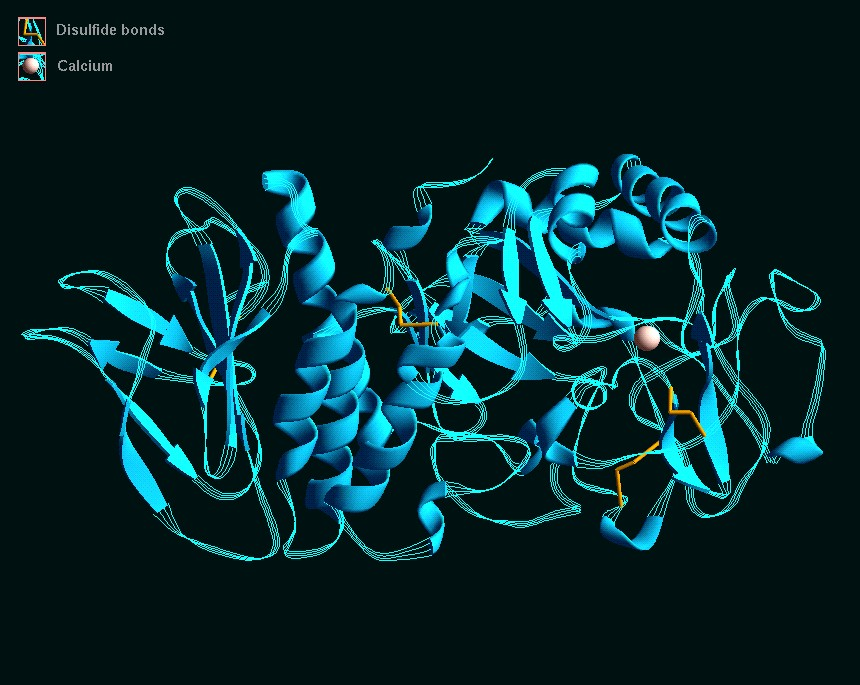 Actin
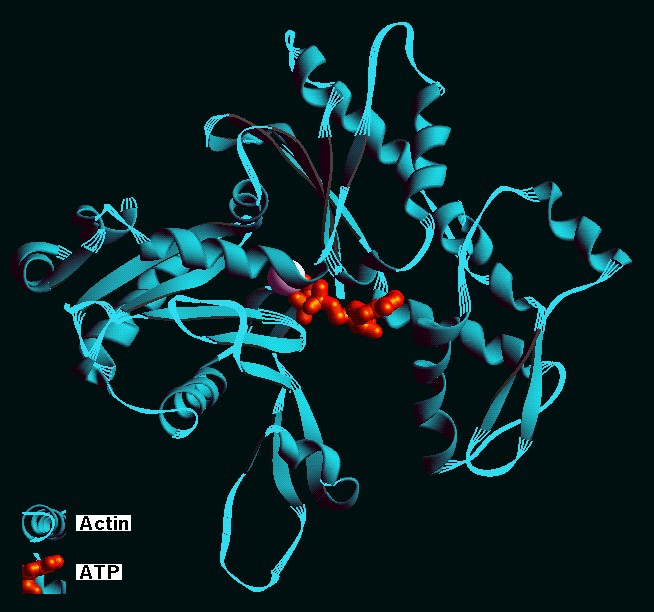 Asparaginase
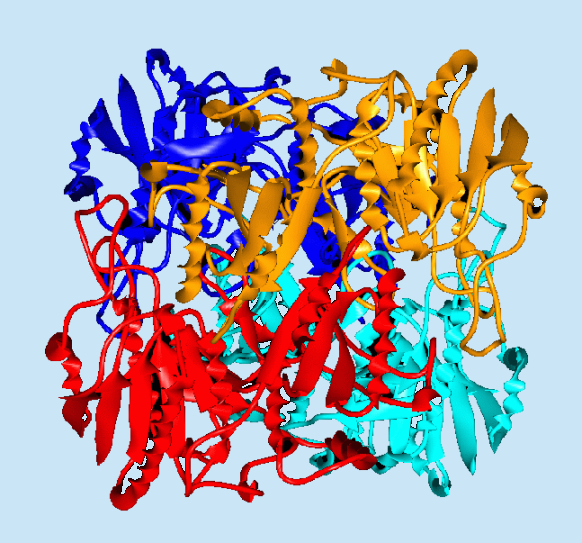 Functions
Enzymes – duh.
 Structure – bacterial cell walls
 Movement – actin, myosin
 Cell signaling
 Immune system
 Transport proteins in cell membranes
Ribonucleic Acid
and
Deoxyribonucleic acid
Who lines up the proteins?
Nucleic acids = DNA or RNA
N
Nucleic Acid
Nucleotides
Sugar
Phosphate 
Nitrogenous Base
The “Central Dogma”
No dogs allowed
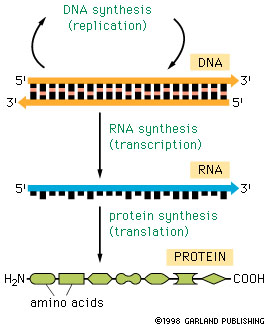 “Le Helix Double”
DNA has a double helix; RNA, a single.
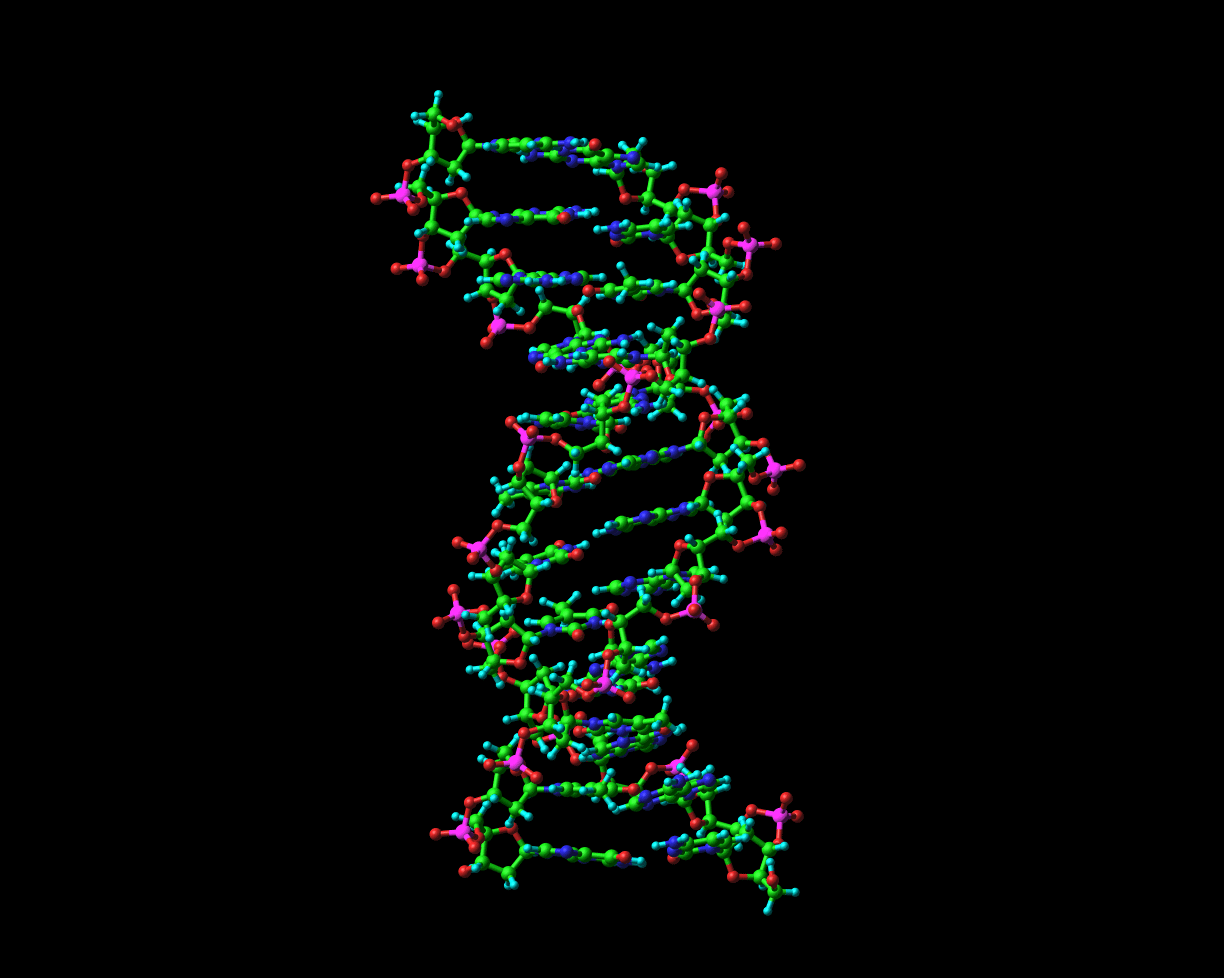 The Nucleotide
Ribose is the sugar in RNA, Deoxyribose is the sugar in DNA.
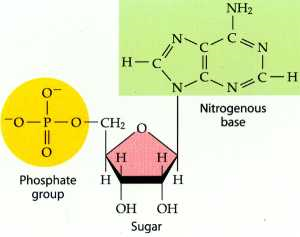 The Nitrogenous Base
RNA – Adenine, Guanine, Cytosine and Uracil
 DNA – Adenine, Guanine, Cytosine and Thymine.
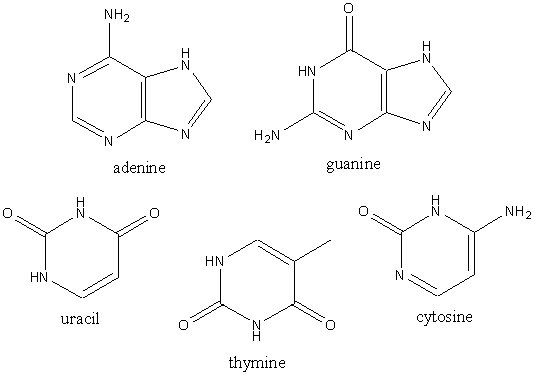 Purines
Pyramidines
The end is near…
DNA is more robust than RNA.
 Why build a “wimpy” molecule?
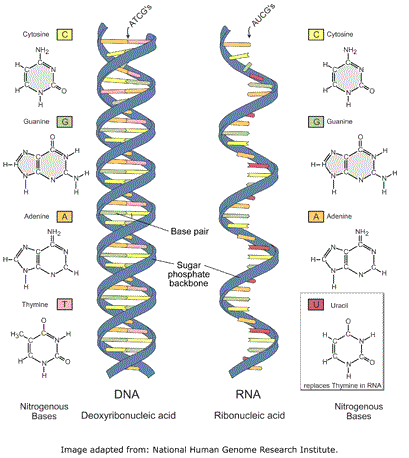 DNA is Antiparallel
Named for carbon locations.
 Implications for DNA replication/transcription.
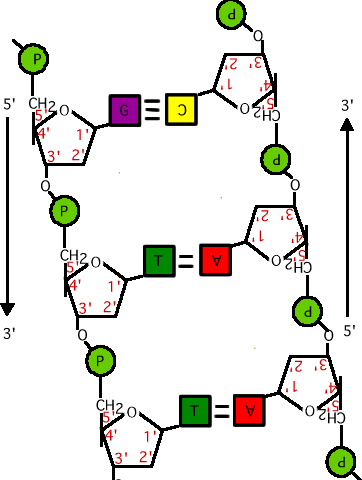 YOU CAN ONLY ADD DNA TO THE 3’ END!
DNA is faithful!
Error rate of 1 mistake in 1,000,000 to 100,000,000 nucleotides copied.  
 At about 3 billion bases, that’s as many as 3,000 errors for each replication!  NG!  
 Enzymes (made of proteins) can fix these errors
 Some errors are necessary – Evolution.
The capacity to blunder slightly is the real marvel of DNA. Without this special attribute, we would still be anaerobic bacteria and there would be no music.
       -- Lewis Thomas
The dénoument
DNA codes for RNA (transcription).
 RNA codes for proteins (translation).
 Proteins can make pretty much anything (awesome).
 Structure is directly related to function.
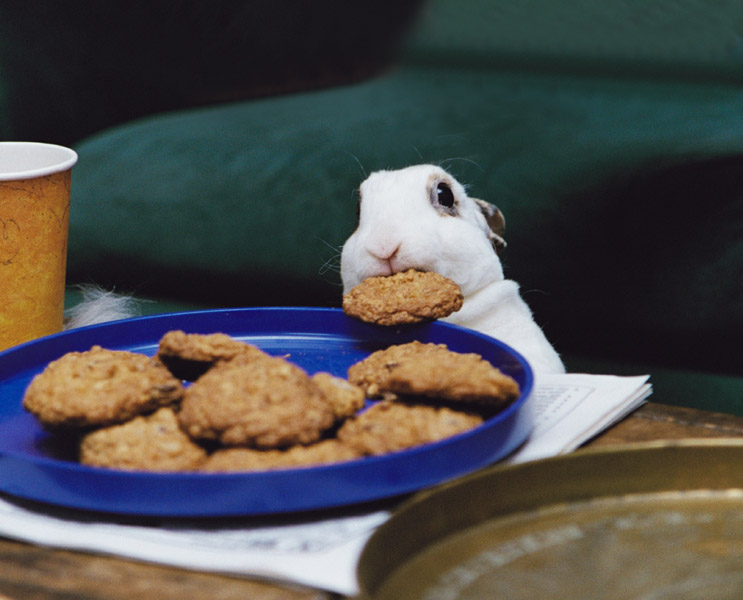 Questions are like cookies:  If you don’t ask them, a bunny will eat them.